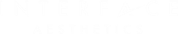 Yobany Valencia


NMC Registered Nurse 

Advanced Aesthetic Practitioner

Founder of ‘Derma Consult Skin Specialist’ Clinic

Wealth of experience from NHS as Dermatology and Skin Cancer Nurse

Trainer at Interface Aesthetics
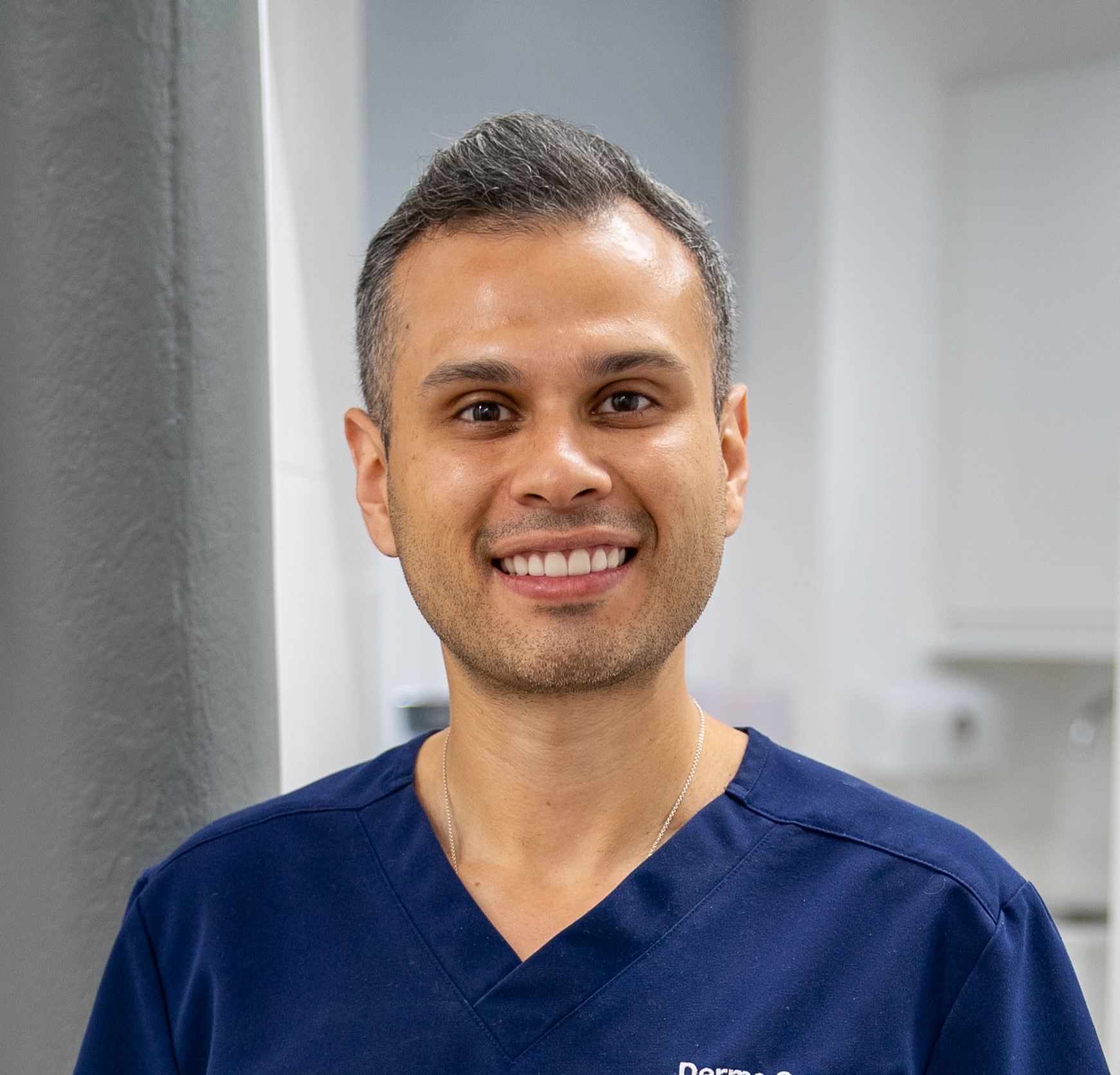 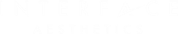 Dr Felix Karst


Dual qualified Doctor and Dentist

OMFS Specialist Trainee MaxFax Registrar

Member of the Royal College of Surgeons 

Member of the German Society for Botulinum Toxin and Filler Treatment 

Trainer at Interface Aesthetics

4 Years of experience in NSA
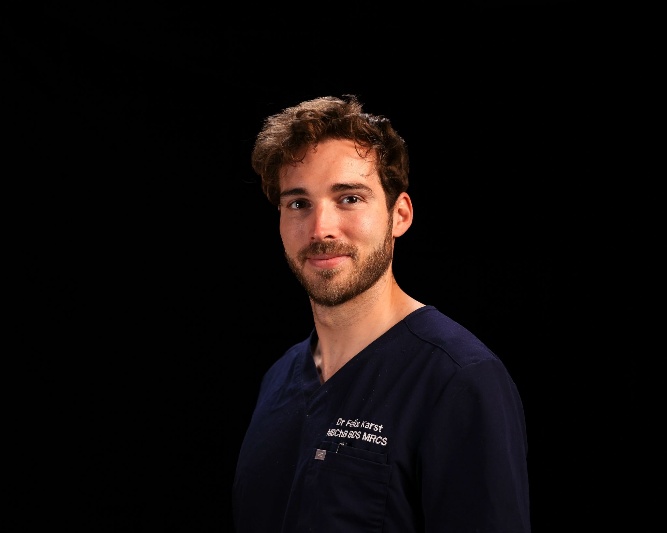 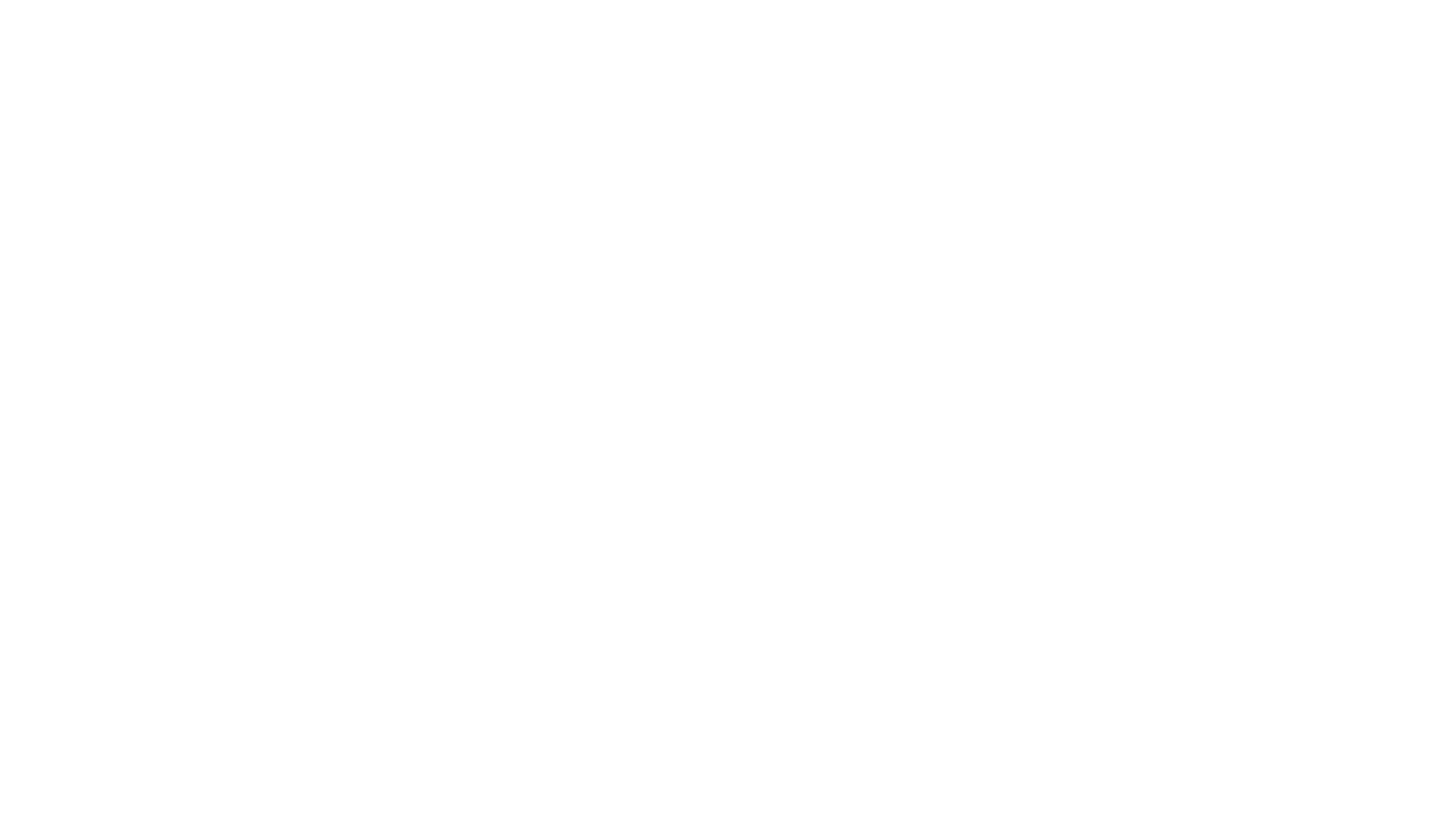 Skin Physiology
Epidermis
Stratified squamous epithelium
 
Keratinocytes 95% Melanocytes 
Langerhans cells and Merkel cells

5 Layers
Stratum Corneum
Sytratus Lucidum
Stratum Granulosum
Stratum Spinosum
Stratum Basale
Dermis
Dermis
Between epidermis and subcutaneous 
Varies from 1mm-4mm
Collagen, Elastin fibres, Ground fibres

Fibroblasts
Produce dermal connective tissue
Gradually reduce during ageing or mature skin

Structures
Blood vessels, Lymphatics, Nerves
Dermis - Melanocytes
Melanocytes
Produce pigment 
No difference in number or distribution between races
Colour determined by production 
Stored in nearby keratinocytes 
Melanosomes

Exposure to UVB increases melanogenesis
Anatomy of
the face
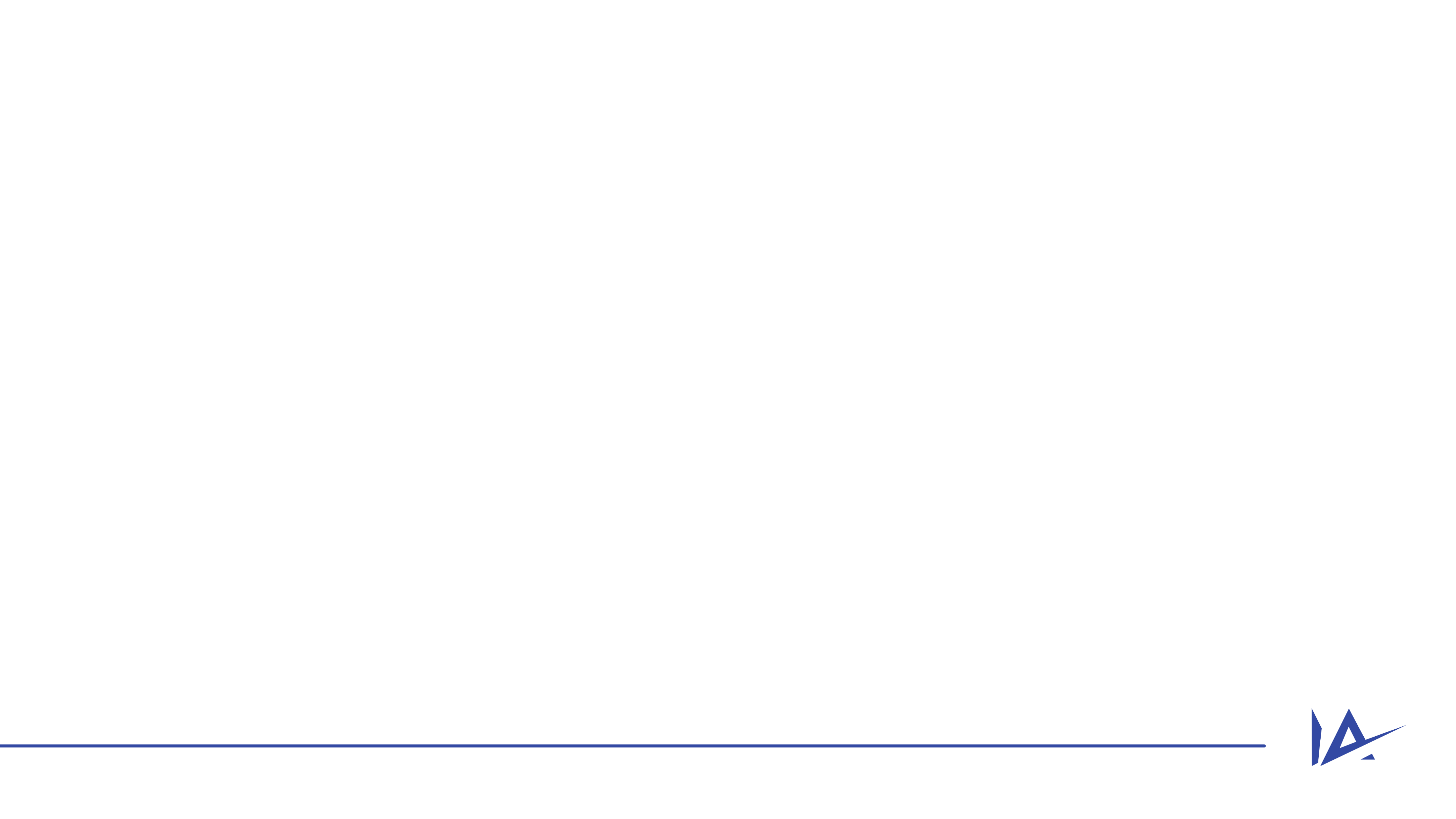 Polynucleotides: 
Clinical Studies and
Biological Effects
since
1986 
applied in official medicine
Polynucleotides fundamental 
scientific 
evidence base
more than
90 
clinical studies and publications
34 
randomised comparative trials
What is a polynucleotide?
Polynucleotides are DNA fragments, polymers formed through condensation of monomers called  deoxyribonucleotides 

Deoxyribonucleotides are made of three parts: 


1) A nitrogenous base  
Purine bases: adenine, guanine
Pyrimidine bases: cytosine, timine

2) Pentose sugar 
Deoxyribose 

3) One or more phosphate groups
Initial action of Polynucleotides-HPT ®
Polynucleotides-HPT®  are forming a three-dimensional gel which contributes to:  


Skin moisturizing (hydration)  

Improvement of skin viscoelasticity 

Initial turgidity
Polynucleotides HPT® Action
Polynucleotides HPT® break down in nucleotides, nucleosides and further molecular fragments.

They enrich extracellular dermal space of energy and trophic substrates

Promoting physiologic cell reparation, mainly of fibroblasts
Degradation of Polynucleotides-HPT ®
Physiological degradation of Polynucleotides-HPT®  is the key process for their trophic action, increasing their bioavailability at cellular level.
Progressive decrease of the molecular weight
Progressive decrease of the molecular weight
Polynucleotides-HPT ® are natural molecules, biocompatible and reabsorbable, entering the  physiologic catabolism of nucleic acids.
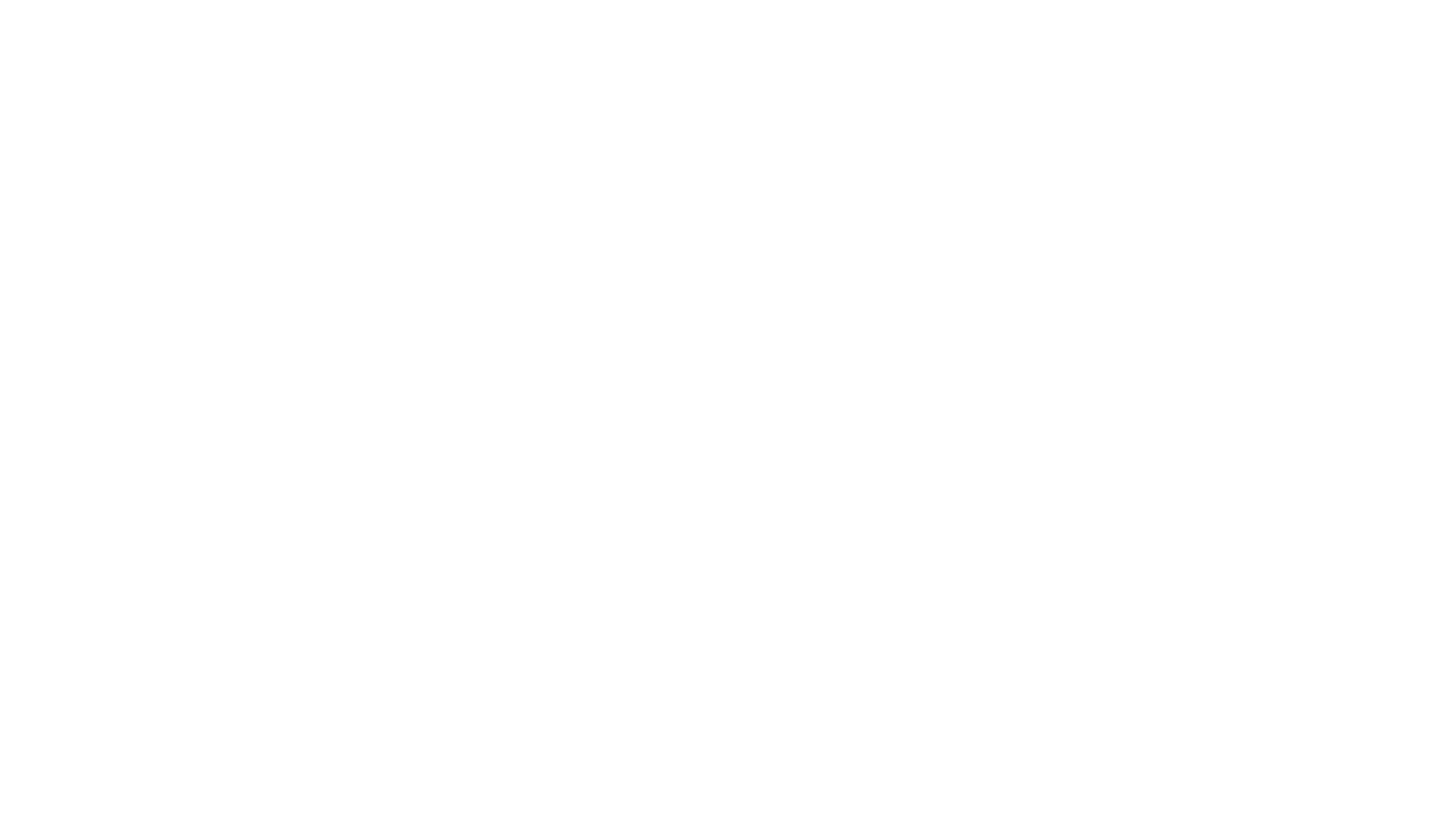 What are the reasons for such popularity?
2-
Regenerative
6- Melanogenesis
Inhibition
3- Synthesis of collagen and 
elastin
8- Restore Fibroblast Biosynthetic Activity
1- Stimulate Cell Proliferation
4- Synthesis of Hyaluronic Acid
Polynucleotide
Biological
Effects
PN HPT®
[Speaker Notes: 1-  PDRN acts on adenosine receptors but can also promote cell proliferation by providing new “building blocks” for cells through salvage pathway
2-PDRN is known in the clinical field for its regenerative properties. This action is partially related to the stimulation of the purinergic system through adenosine A2A receptors (A2ARs)
3- due to the stimulation of fibroblasts also collagen and elastin are boosted
4- thanks to adenosine stimulation
5- PDRN acts by engaging adenosine A2 receptors (A2ARs), key players in promoting wound healing and neovascularization. 
6- led to decreases in melanin content, tyrosinase activity, and MITF and TRP-1 expression with concomitant increases in phosphorylated forms of extracellular signal-regulated protein kinase (ERK) and AKT in mouse melanocytes
7- PDRN could be a therapeutic tool to control inflammation through A2AR stimulation.
‹#›]
Clinical 
Researches
PN HPT®
The criteria of polynucleotides efficacy and safety
The level of  PN purification depends on:
Source of the product
Technologies of production which guarantees a degree of safety
[Speaker Notes: The source of the product could be salmon or trout 
‹#›]
Raw material source
Trout gonads
Trentino Alto Adige - Italy
[Speaker Notes: Cruelty Free, no suitable for vegans.]
Innovated HPT® technology
 from Mastelli
Pure PN without peptides, proteins, lipids
Trout
DNA extraction
Ultra purification, final sterilization
[Speaker Notes: Cleaning technology -  PPM technology from IRA Lab and HPT from Mastelli Pharmaceutical. In the result, we are consuming an absolutely pure product without the presence of proteins, peptides, toxins.
This increases the safety of the product.

‹#›]
Dehydrated and damaged
skin
any age
Acne scars, atrophic scars
Before and after surgery 
(included hair transplant)
Androgenetic alopecia, hair loss and thinning hair
When to choose polynucleotides HPT®?
[Speaker Notes: ‹#›]
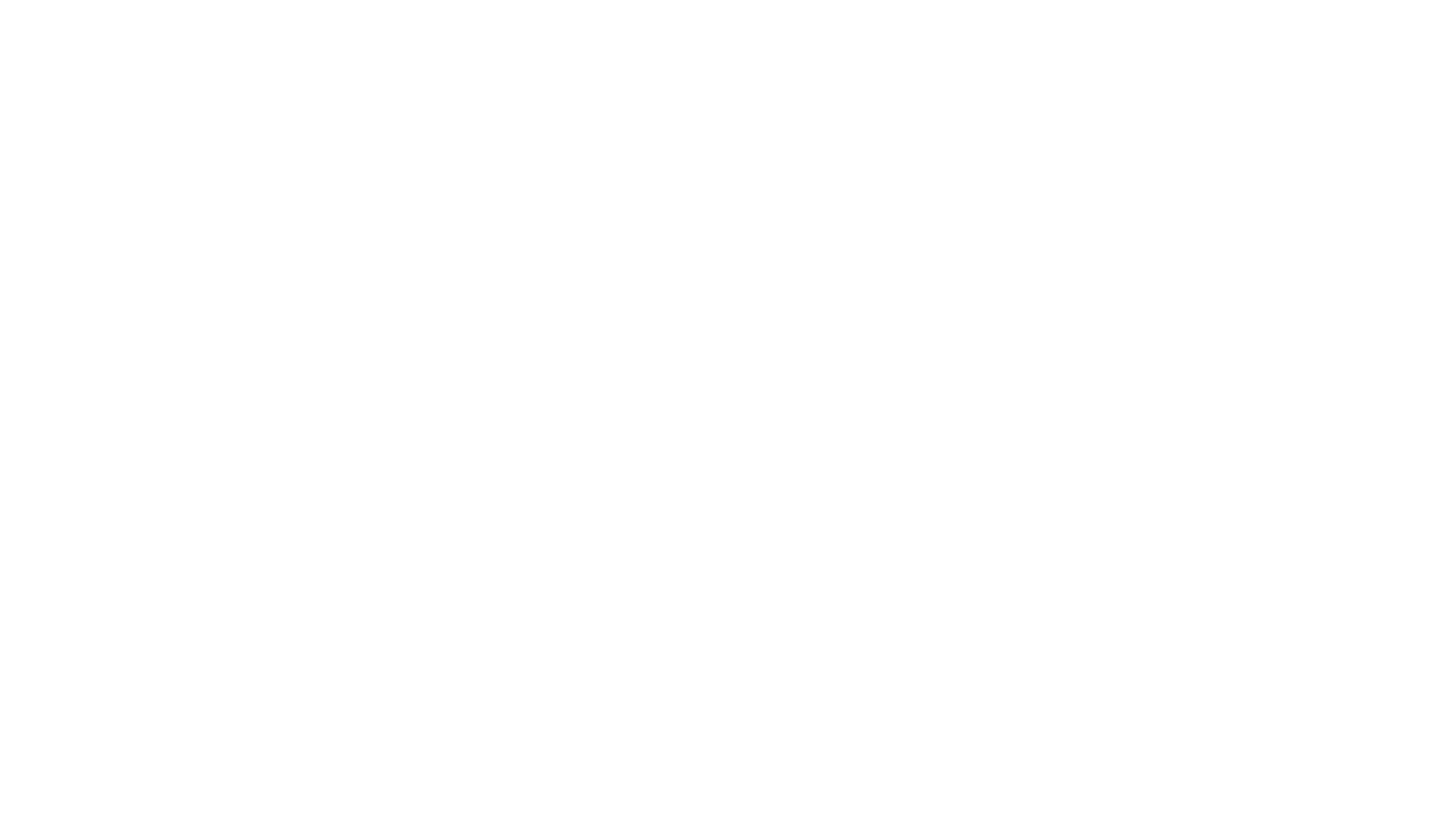 Mastelli laboratory
Results: Preclinical Examinations
Crimean State Medical University S.I. Georgievski - 2017
[Speaker Notes: ‹#›]
Mastelli | Heritage
Established in 1952
as a pharmaceutical company
in Sanremo, Italy.
In 2005, it launched into the aesthetic market
Pioneer and originator
in the use of PDRN and polynucleotides
for regenerative treatments
Mastelli-owned original extraction technology from raw material
that uses innovative HPT to ensure a high level of quality, safety and purity¹
Over 70 years of activity 
always carried out by combining tradition, research and innovation
PN-HPT® promote
cell regeneration
Fibroblast viability levels are significantly higher in presence of PN compared with control after 96 hours and after 1 week (p<0.001)
PN-HPT® increase fibroblast viability
PN promote a trophic and stimulating action on existing fibroblasts, thus increasing their viability
*p<0.001

Adapted from Colangelo MT et al. J Biol Regul Homeost Agents. 2021; 35:355─362.
[Speaker Notes: ‹#›]
Number of fibroblast cells were significantly higher in presence of PN compared with control at 96 hours and 1 week (p<0.001)
PN-HPT® increase fibroblast number
PN stimulated cell proliferation, increasing the number of new fibroblasts
*p<0.001

Adapted from Colangelo MT et al. J Biol Regul Homeost Agents. 2021; 35:355─362.
A visibly higher number of cells 
bridge in the scratch area with PN at 96 hours and 1 week (p<0.001)
PN-HPT® enhance fibroblast proliferation
PN increase the number of human fibroblast cells in vitro scratch test
Transmitted light micrographs of scratch test assay
Colangelo MT et al. J Biol Regul Homeost Agents. 2021; 35:355─362.
Synthesis of Type I and Type III collagen was significantly increased after 1 week (p<0.01)
PN-HPT® increase collagen synthesis
PN increased synthesis of Type I and Type III collagen
In vitro study: The presence of Type I and III collagen was 
assessed in the supernatant of cell cultures of fibroblasts
*p<0.01

Adapted from Colangelo MT et al. J Biol Regul Homeost Agents. 2021; 35:355─362.
Focus on collagen fibres
CONTROL
HA
PN-HPT®
PN-HPT® promote an increased and better organization of collagen fibres compared to treatments with HA and compared to the control.
Summarize the results
Effective in the correction related skin changes, aging, hyperpigmentation,mild rosacea
Works perfectly well in acne symptom complex treatment
Smooths and
relieves damaged  skin
What is “Skin Priming”?
[Speaker Notes: ‹#›]
What is “Skin Priming”?
Summary
Treated areas: face, neck, decollete,
hands body.

Active ingredients: Hyaluronic Acid (HA), amino acids, peptides

EFFECTS: give volume, hydration, filling effect, lift effect

DOWNSIDES: no regeneration action, short term effect
Treated areas: face, neck, decollete, hands, body, scalp, intimate areas

Active ingredients: Purifyed PN

EFFECTS: enhances fibroblast production, induces tissue repair processes, regulates melanogenesis, promotes hydration, promote myofibroblast

DOWSIDES: doesn’t give volume, no immediate results
Polynucleotides HPT® vs Skin Boosters
Summary
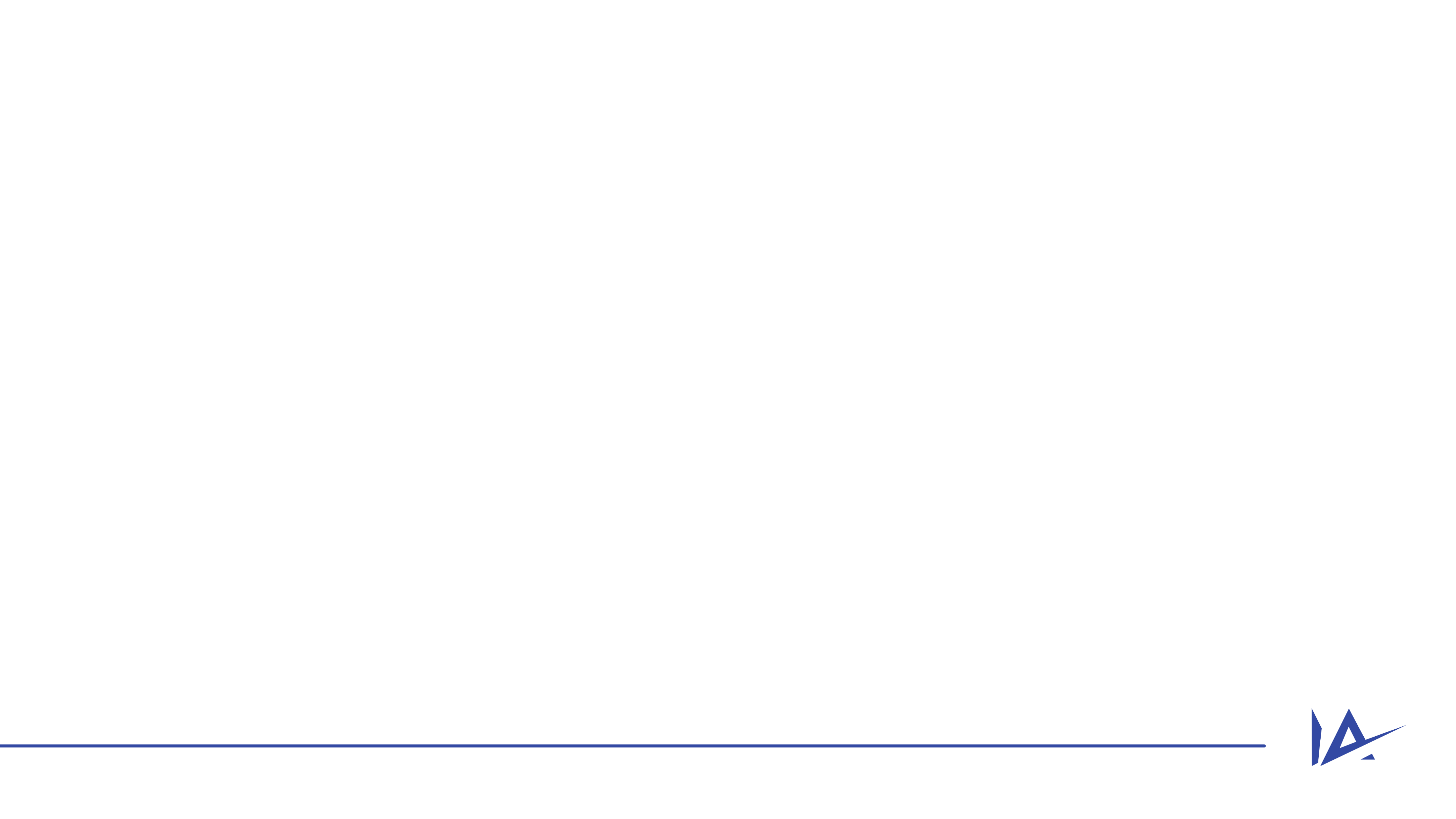 Remember:

Polynucleotide HPT® or PN is a Regenerative Medicine tool not a skin booster

PN HPT® can:

enhance the production of fibroblasts and myofibroblasts
reverse aging
increase collagen
increase elastin
regenerate the skin
reduce scars
reduce hyperpigmentation
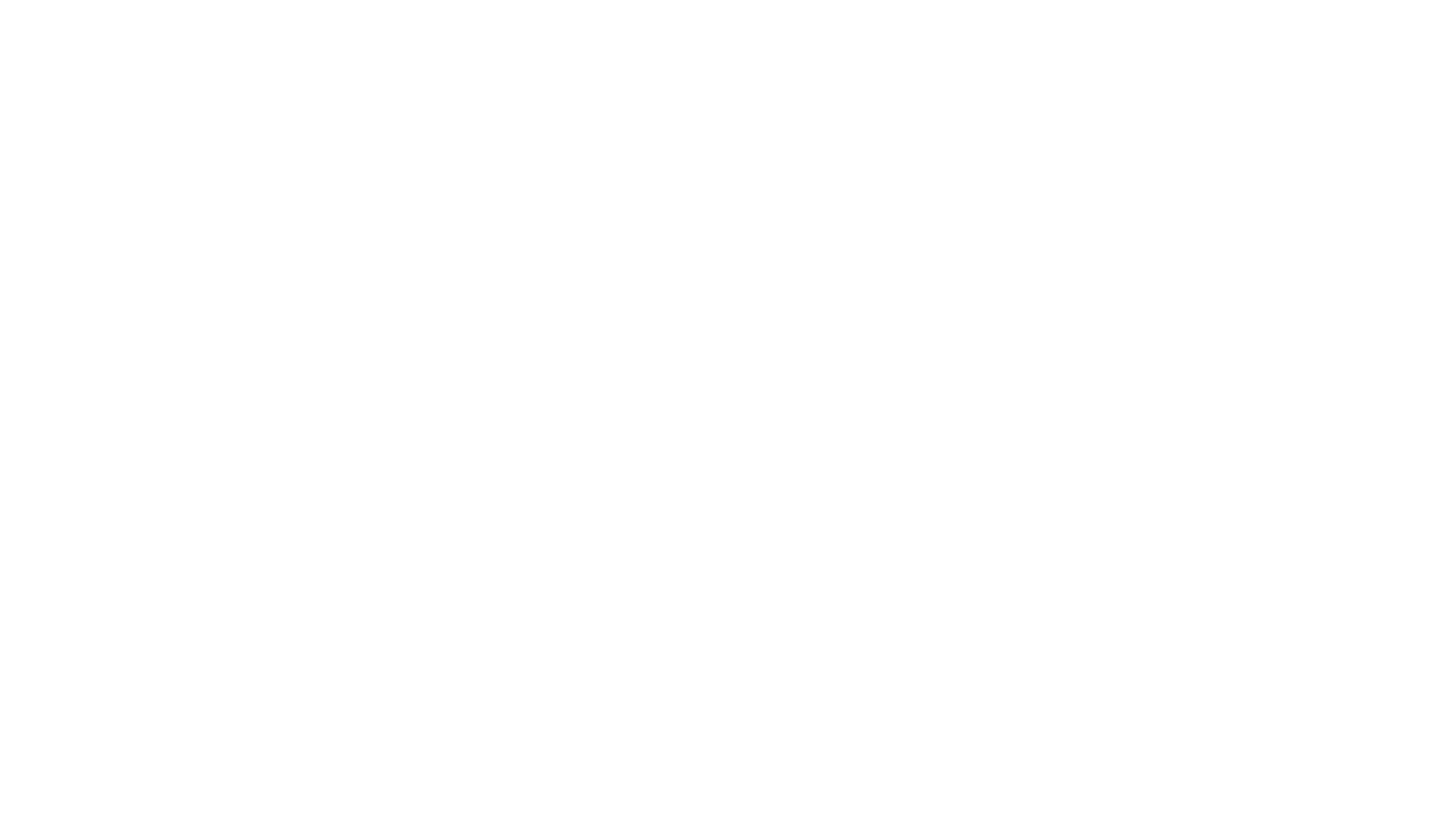 Protocols and
              Techniques
Needle vs Cannula
Cannula

Treated areas: face, neck, decollete, hands, body

Injection technique: linear 

Injection depth: subdermal

Effects: faster, painless, less bruising, temporary lifting effect

Downsides: gradual absorption of the product
Needle

Treated areas: face, neck, decollete, hands, body, scalp, intimate areas

Injection technique: micro bolus

Injection depth: intradermal

Effects: the mechanical action of the needle induces activation of natural tissue repair processes

Downsides: bolus are visible for few days, it could bruise
[Speaker Notes: Differences between needle technique and cannula technique
‹#›]
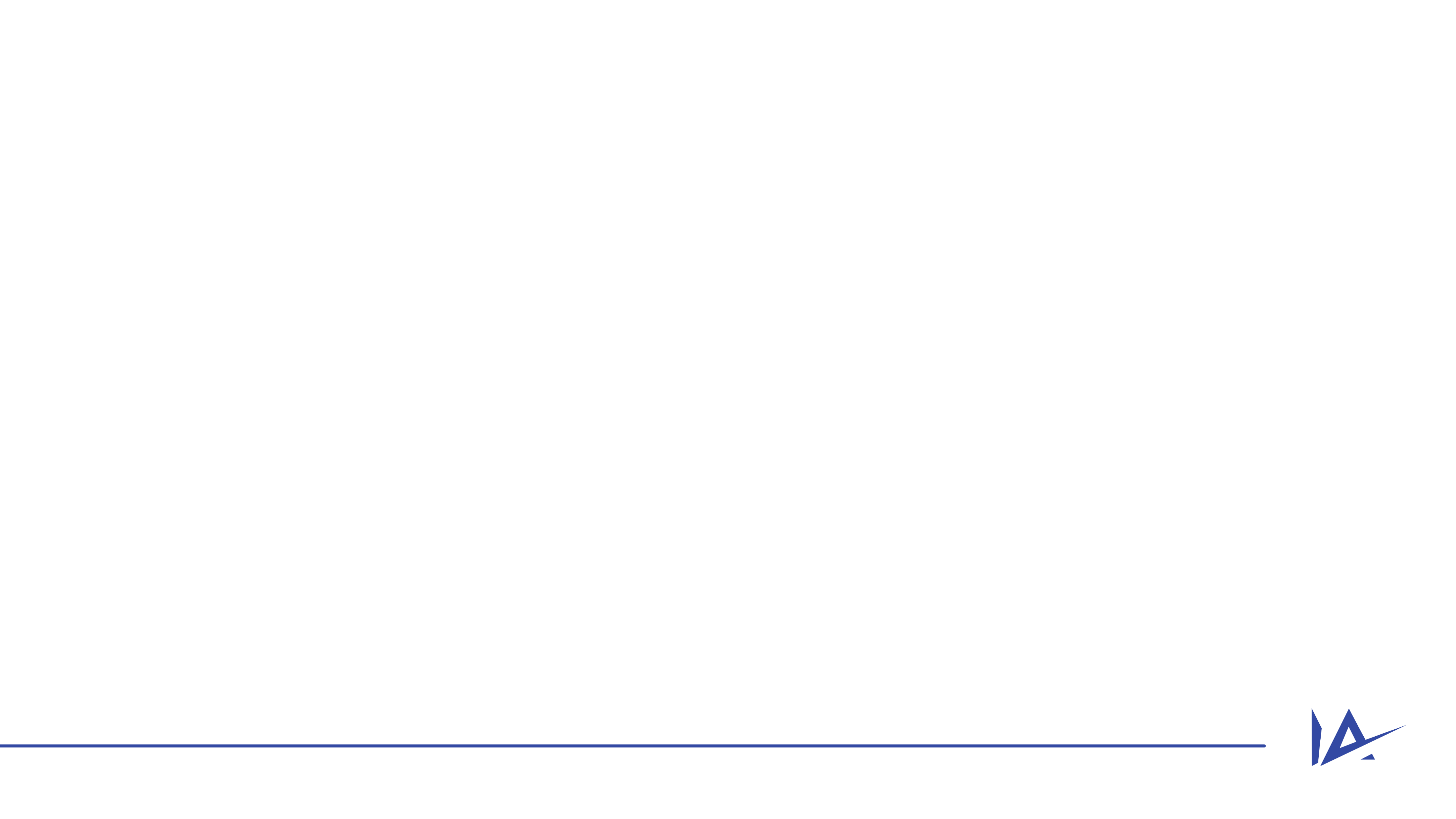 Face treatments and techniques
Face treatments and techniques
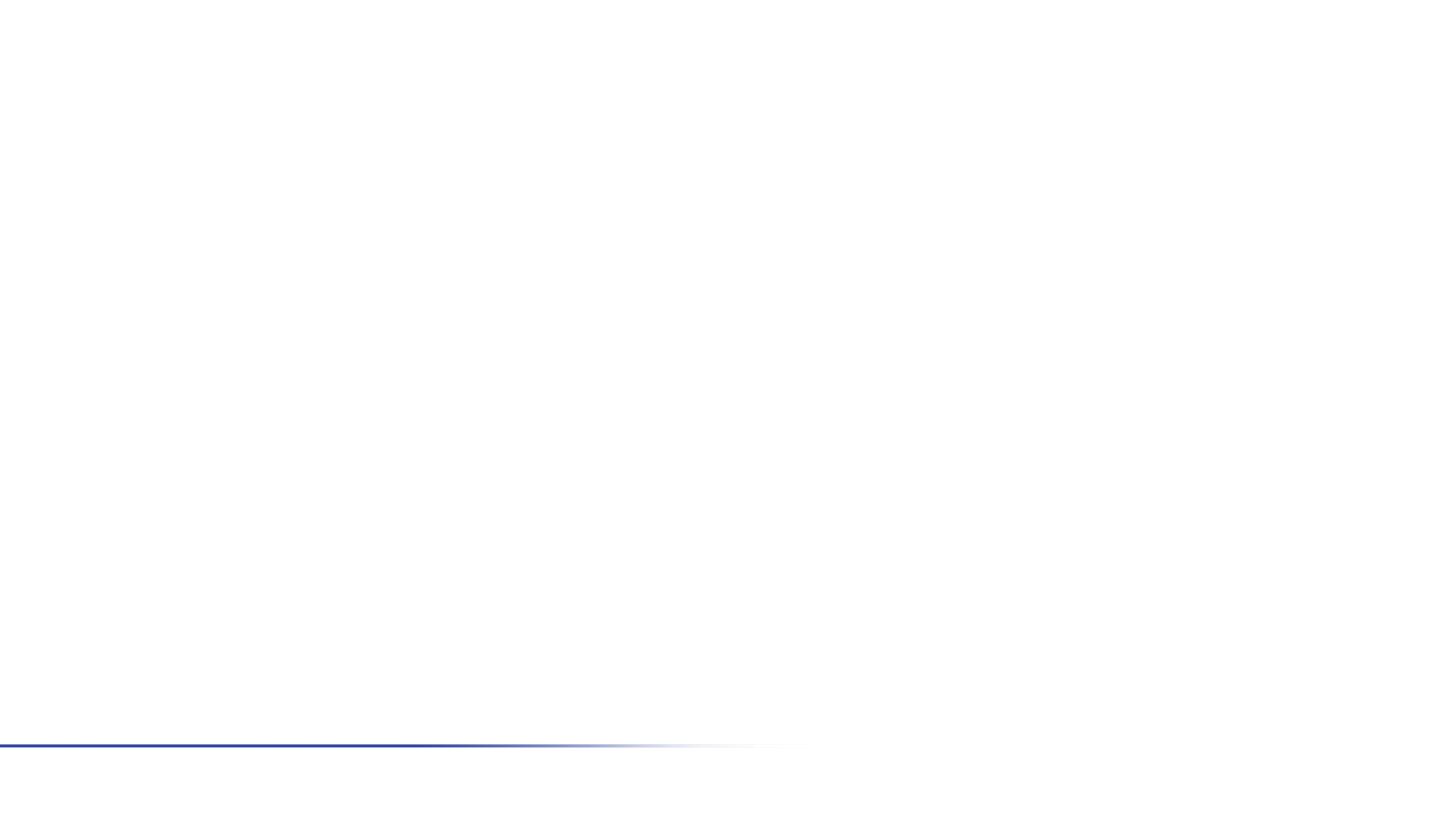 Highly purified polynucleotides (PN-HPT®) 
20 mg/ml
Available in 2ml  syringe
With two 30G ½  needles
Medical device CE 0373
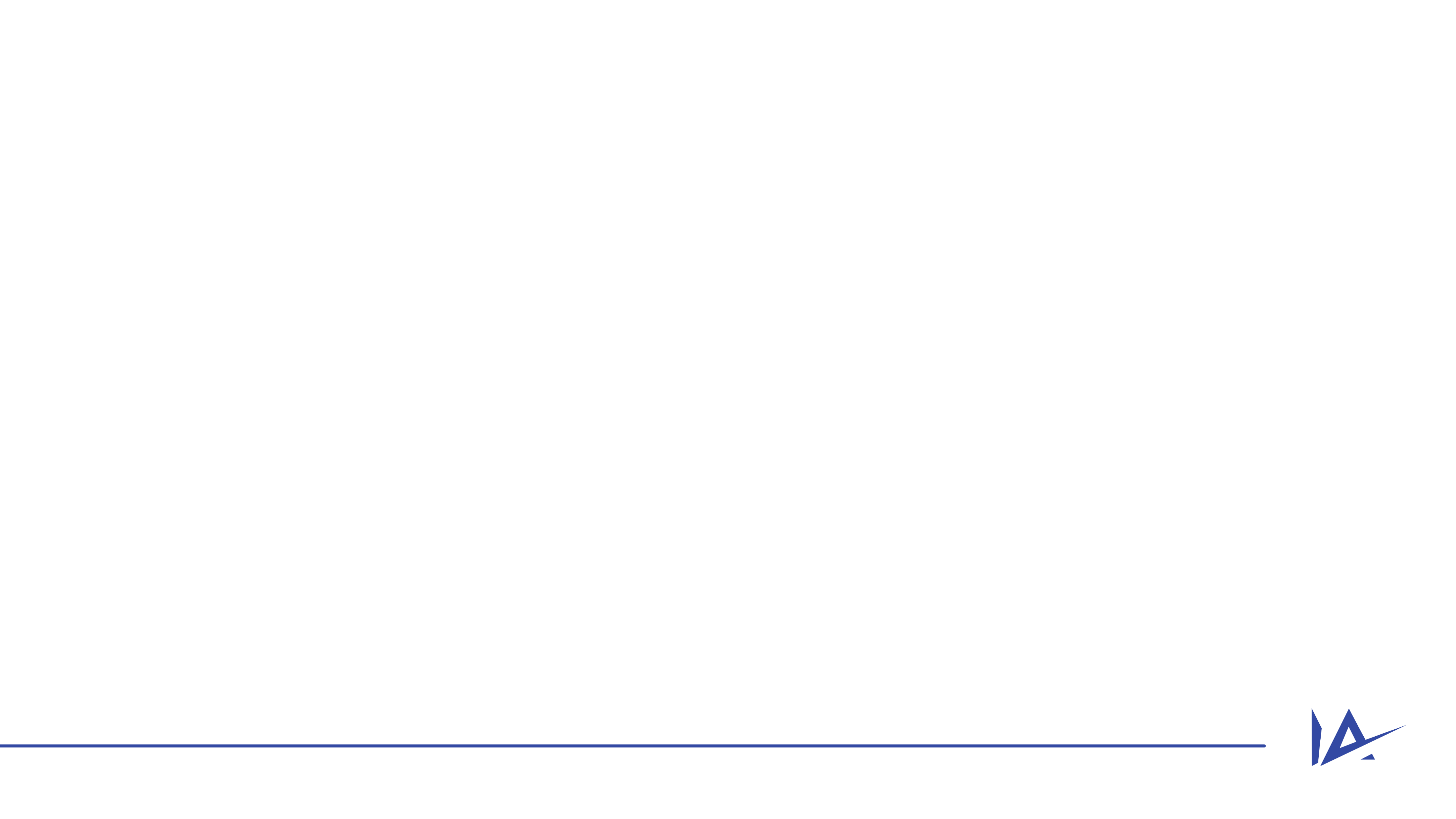 Where and what can PLINEST® be used for?
Anatomical areas and type of skin:
How to use it - Full Face needle
Depth of injection: 
Intradermal

Injection technique: 
Microdroplet, linear or fan technique

Protocol: 
Younger Patients: One session every 21 days for a total of 3 sessions

Advanced Skin Aging: One session every 21 days for a total of 4 sessions


Maintenance:
One session every 6 months (2 cycles a year)
Micro bolus technique
Retrograde linear technique
Full Face - Cannula
Number of treatments: 3-4
 
Interval: 4 weeks apart

Injection depth: Subcutaneous - 0,2ml each thread
Cannula fanning technique
Protocol could be different depends on doctor recommendation, patient’s age and skin type. Maintenance protocol has to be repeated every 4-6 months (it can vary depends on doctor’s advice  recommendation).
[Speaker Notes: 40mg or 50mg can be used on face depending on the severity of the problem and on the age of the patient
‹#›]
Full Face
Photo and chrono aging
Polynucleotides 40mg, 2ml subdermal,
2 sessions 

Picture courtesy of Dr Ioannis Liakas - Vie Asthetics
AFTER
BEFORE
[Speaker Notes: ‹#›]
Full Face
Rosacea
Polynucleotides 40mg

Intradermal, 2  sessions with interval 3 weeks

Picture courtesy of DermaFocus - UK
[Speaker Notes: ‹#›]
Neck - Needle and cannula
Micro Bolus Technique
Retrograde linear technique
Number of treatments: 3-4 

Interval: 3-4 weeks apart

Injection depth: intradermal/subcutaneous
Protocol could be different depends on doctor recommendation, patient’s age and skin type. Maintenance protocol has to be repeated every 4-6 months (it can vary depends on doctor’s advice  recommendation).
[Speaker Notes: 50mg of PN is the best product to use on neck
‹#›]
Decolletage - Needle and cannula
Micro Bolus Technique
Retrograde linear technique
Number of treatments: 3-4 

Interval: 3-4 weeks apart

Injection depth: intradermal/subcutaneous
Protocol could be different depends on doctor recommendation, patient’s age and skin type. Maintenance protocol has to be repeated every 4-6 months (it can vary depends on doctor’s advice  recommendation).
[Speaker Notes: On the decollete is recommended to inject the highest concentration of PN (50mg)
It can be used the mixed techniques with cannula and microbolus
‹#›]
Neck
Photo and chrono aging 

Plinest, micro bolus, 
4 sessions + Dermalux

Pictures courtesy of Kate Monteith Ross - LaRoss Aesthetic
[Speaker Notes: ‹#›]
Neck
Plinest
micro bolus, 3 sessions 

Pictures courtesy of Dr Amy Law
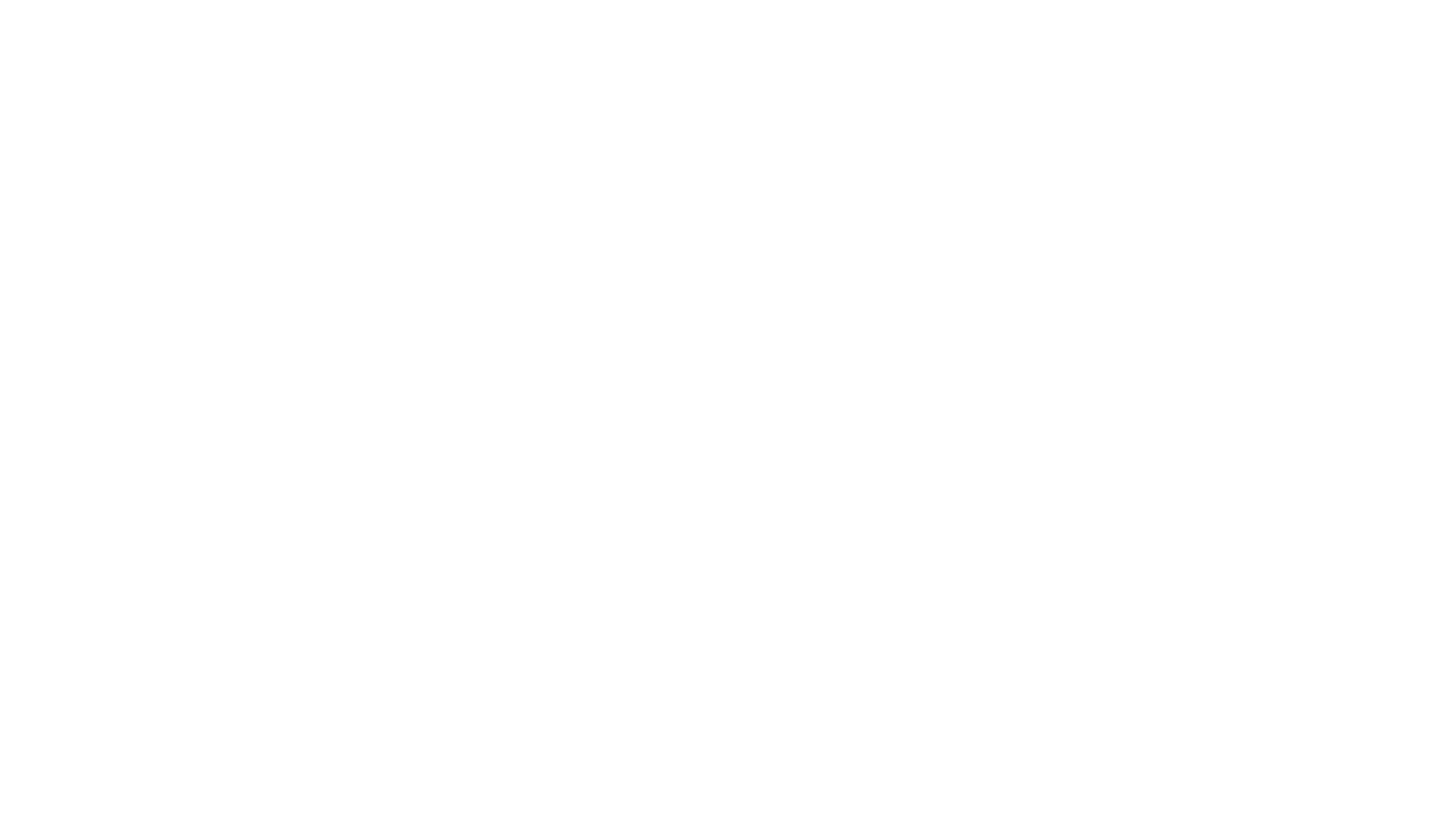 Neck
[Speaker Notes: ‹#›]
Decollete
[Speaker Notes: ‹#›]
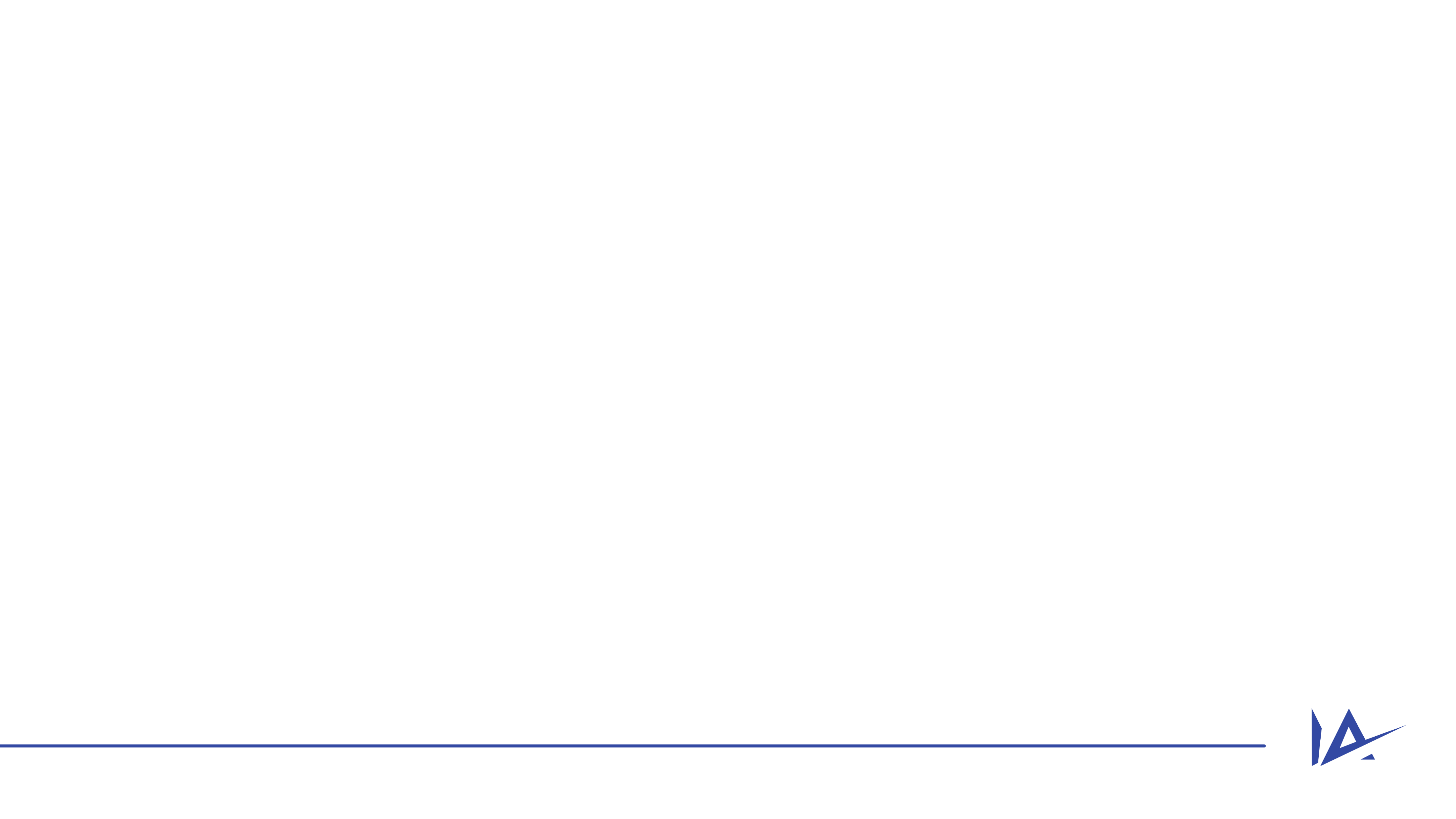 Periorbital area treatments and techniques
Periorbital area
treatments and techniques
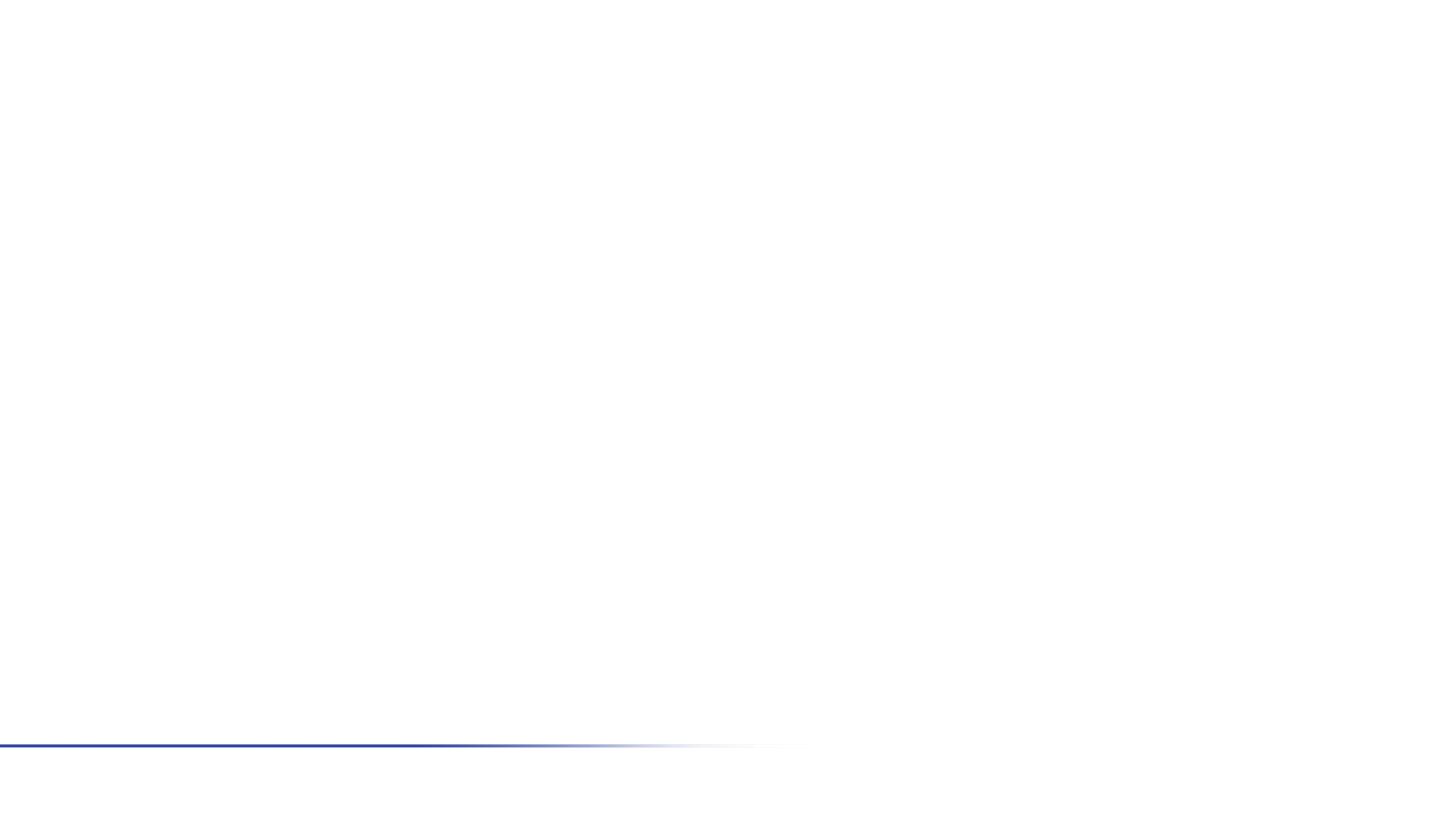 Highly purified polynucleotides (PN-HPT ®) 
7,5 mg/ml

Available in 2 ml  syringe

With two 30G ½  needles
Medical device CE 0373
Where and what can PLINEST®eye be used for?
Anatomical areas and type of skin:
For:
To improve the quality of the skin in younger  and more mature patients through moisturization, facilitated trophism, improving turgidity, tonicity and suppleness.
How to use it - Needle
Depth of injection: 
Intradermal

Injection technique: 
Microdroplet/ Retrograde linear technique

Protocol: 
One session every 21 days for a total of 3-4 sessions


Maintenance:
One session every 6 months (2 cycles a year)
Butterfly pattern - micro bolus
Micro bolus technique
Periorbital Area - Cannula
Number of treatments: 3-4
 
Interval: 4 weeks apart

Injection depth: Subcutaneous - 0,2ml each thread
Cannula fanning technique
Protocol could be different depends on doctor recommendation, patient’s age and skin type. Maintenance protocol has to be repeated every 4-6 months (it can vary depends on doctor’s advice  recommendation).
Eye contour
Periorbital area 

Plinest Eye, Intradermal, 
3 sessions, 

Picture courtesy Lynsey Atkinson - Nurse Prescriber
[Speaker Notes: Periorbital area damaged by a botched treatment (RF)
PN 40mg
‹#›]
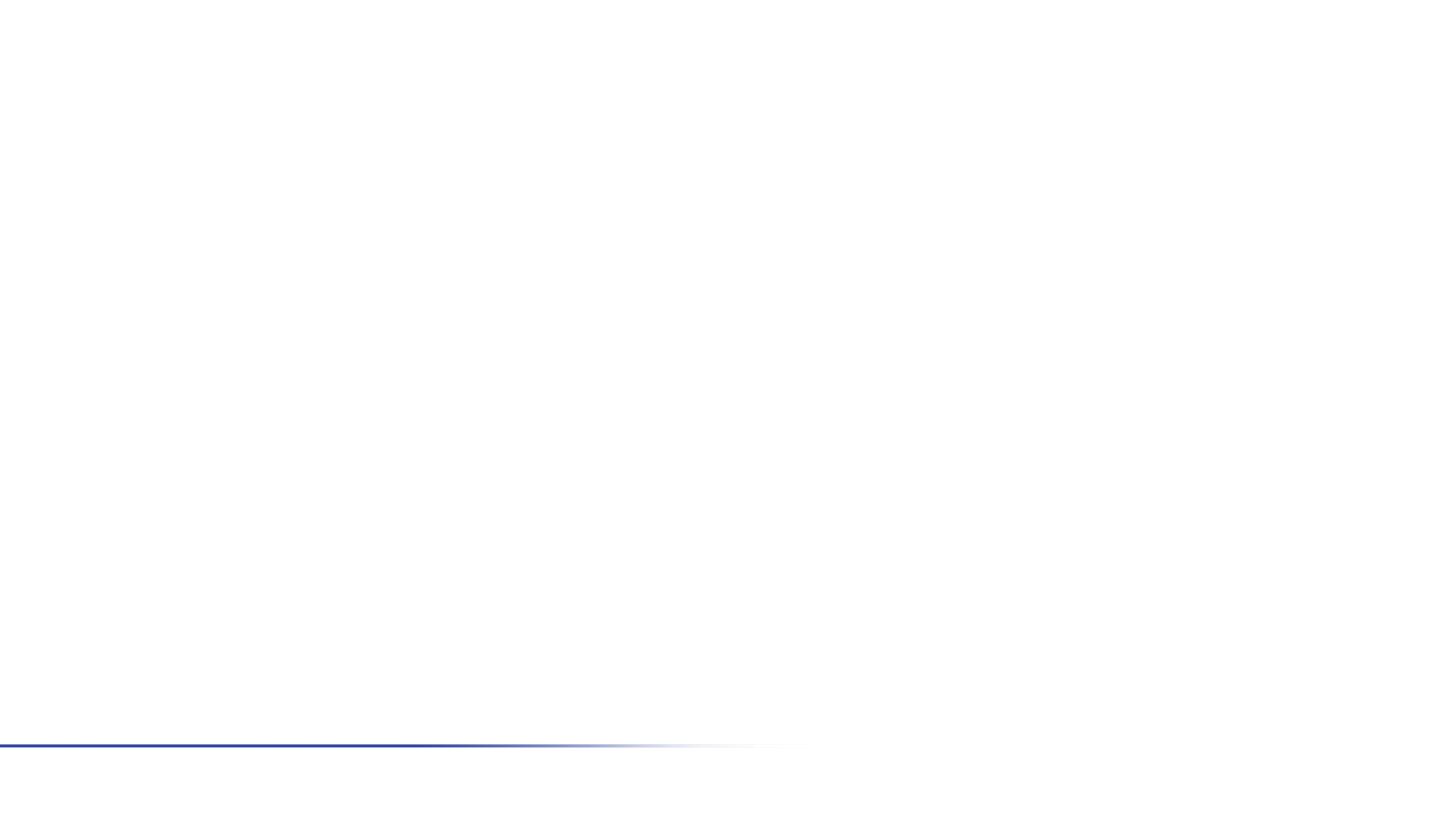 Highly Purified Polynucleotides (PN-HPT®) 10 mg/ml
Non-crosslinked hyaluronic acid 10mg/ml
Mannitol
Available in 2 ml  syringe
Two 30G ½ needles
Medical device CE 0373
Where and what can NEWEST® 
be used for?
Anatomical areas:
For: 
To improve the quality of the skin in younger  and more mature patients through moisturization, facilitated trophism, improving turgidity, and suppleness. 
Remodeling  striae distensae (stretch marks) the depressed scars
Type of skin:
Lower Face
Photo and Chrono aging

Newest, 1 session


Pictures courtesy of Jen Barckley Aesthetics
[Speaker Notes: ‹#›]
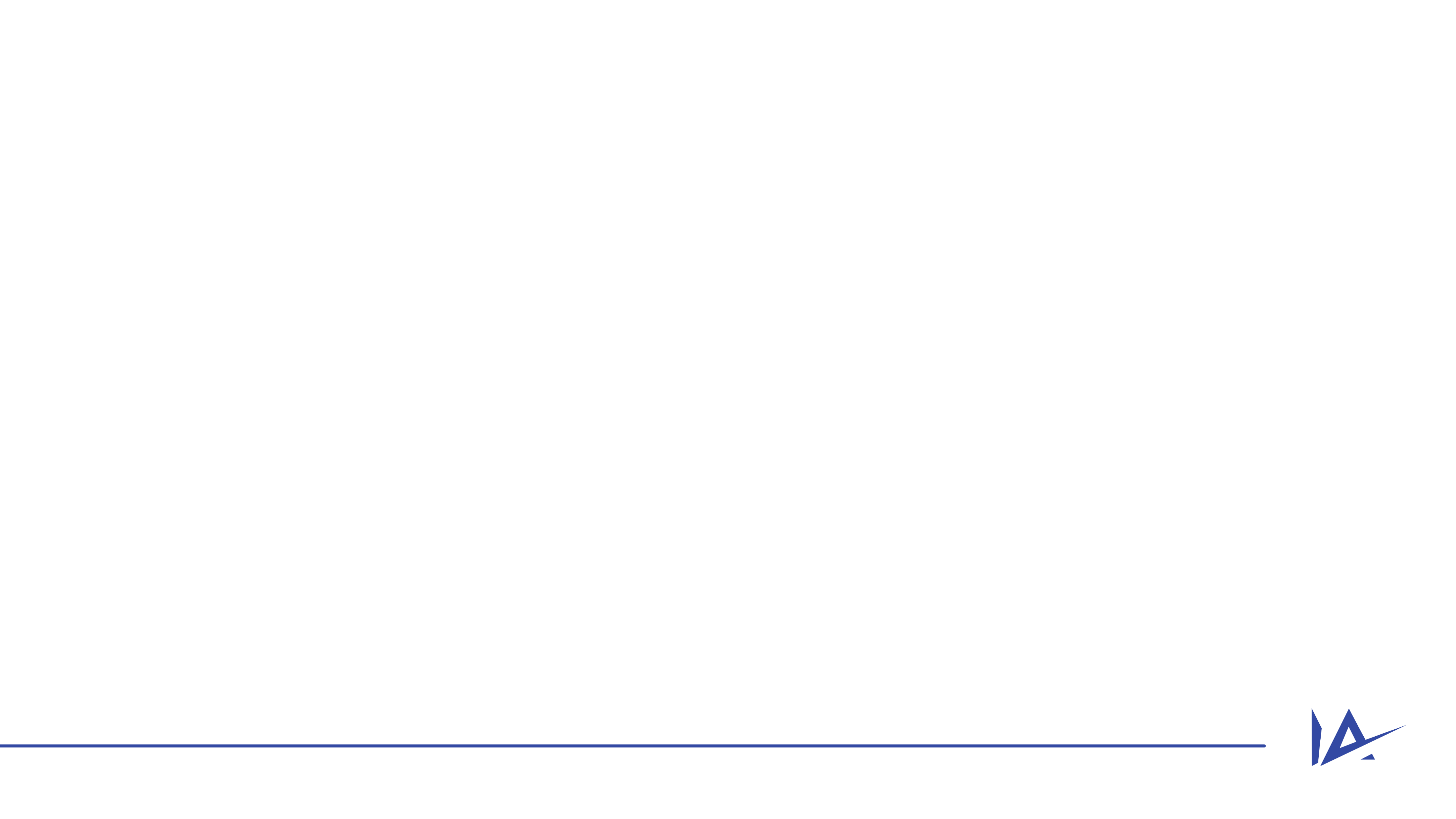 Protocols
[Speaker Notes: ‹#›]
Product options:
20mg/2ml of Polynucleotides HPT® + 20mg of linear HA + mannitol
Indication: hydration, acne prone skin, prevent aging
Treated areas: face, neck, decollete
40mg/2ml of Polynucleotides  HPT®
Indication : prevention, moderate aging, mild rosacea, couperose
Treated areas : face, periorbital area, neck, décolleté, hands
15mg/2ml of Polynucleotides HPT®
Indication : prevention, fine lines, dark circles
Treated areas : periorbital area, tear trough
15mg/2ml of Polynucleotides HPT®
Indication : prevention, hair loss, thinning hair 
Treated areas : scalp, eyebrows
IMPROVE SKIN TEXTURE ON VERY DAMAGED FACE, NECK AND DECOLLETAGE
Regenerative
Polynucleotides HPT® 7,5 - 10 - 20 mg
Day 60 
Session 4
(Maintenance)
Day 20
Session 2
Day 0 
Session 1
Day 40 
Session 3
Protocol could be different depends on doctor recommendation, patient’s age and skin type. Maintenance protocol has to be repeated every 3-6 months (it can vary depends on doctor’s advice  recommendation).
[Speaker Notes: For younger skin 3 sessions , for more mature skin 4 sessions
‹#›]
Remember:

You can use microbolus or cannula technique
Microbolus is recommended on neck and upper eyelid
Face can be treated either with 40mg and 50mg
Microbolus injections are intradermal
Cannula injections are subdermal
One treatment every for 3-4 weeks for 3-4 times
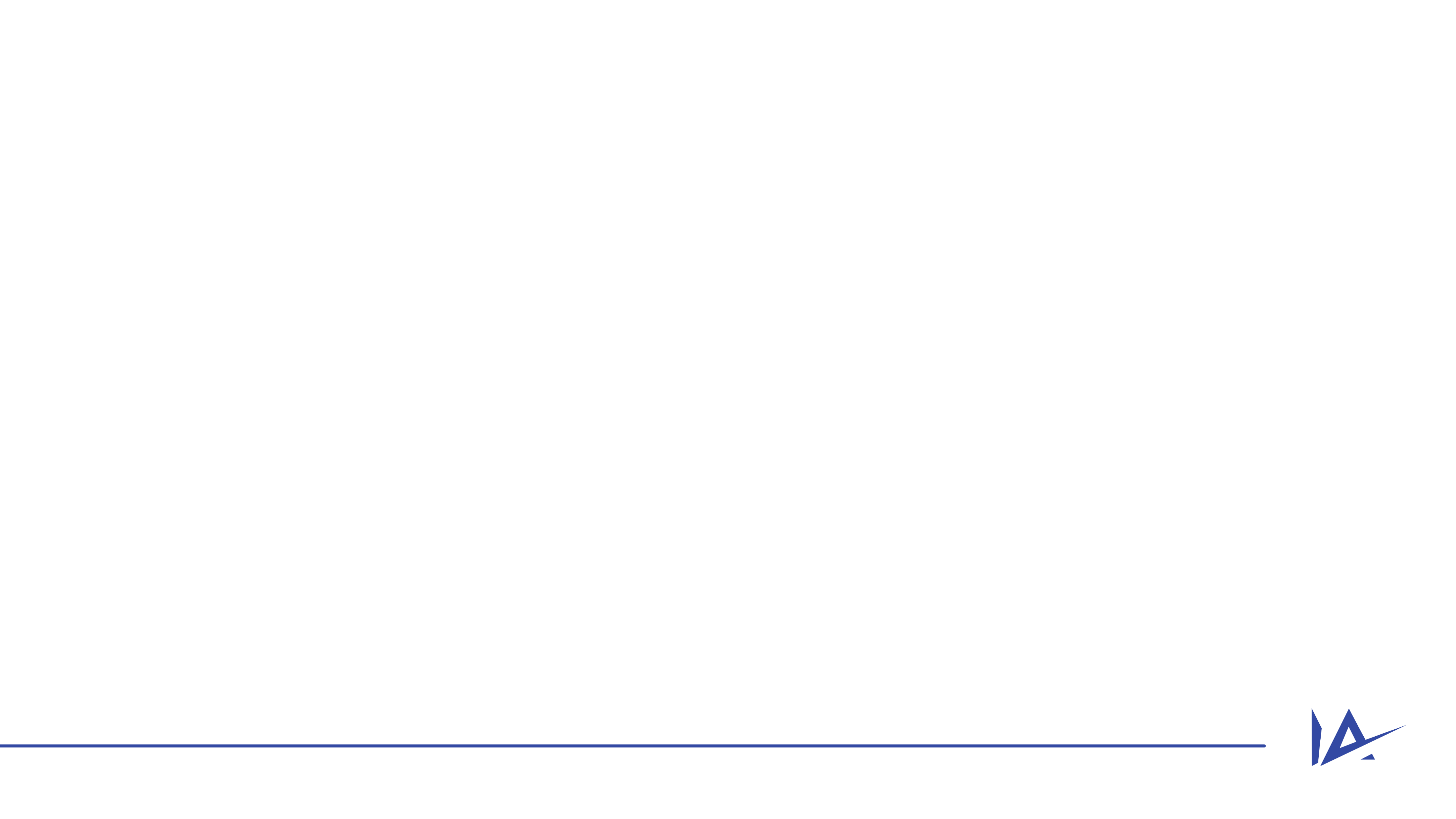 COMBINED PROTOCOLS
PRIMING PROTOCOL
Priming with Polynucleotides HPT®
Session 4
to be booked depending
on the procedures
Week 0
  Session 1
Week 3
Session 2
Week 5
Session 3
Micronedling
Fillers
Anti Wrinkle injections
Energy based devices
Light based devices
Surgery
Chemical peels
Microneedling 
Fillers
Anti Wrinkle injections
Energy based devices
Light based devices
Surgery
Chemical peels
Polynucleotides HPT®
     40mg
Polynucleotides HPT®
      40mg
Protocol could be different depends on doctor recommendation, patient’s age and skin type. Maintenance protocol has to be repeated every 6 months (it can vary depends on doctor’s advice  recommendation).
IMPROVE SKIN TEXTURE, ANTI AGE, PLUMP AND LIFT EFFECT
Combined Regeneration 

Polynucleotides HPT®+ Skin Booster
Day 28
Session 3
Day 0
  Session 1
Day 14
Session 2
Day 32 
Session 4
Polynucleotides HPT®
Skin Booster
Polynucleotides HPT®
Skin Booster
Protocol could be different depends on doctor recommendation, patient’s age and skin type. Maintenance protocol has to be repeated every 3-6 months (it can vary depends on doctor’s advice  recommendation).
[Speaker Notes: Any skin boosters can be used in combination with PN.
There is the option to use the 2 product in the same session
‹#›]
Remember:

Polynucleotides can be combined with:

any aesthetic procedures  
any injectables 
to prep the skin before treatments
as an enhancement to other aesthetic procedures
What do expect after the treatment
After the injection we can experience:

slight swelling
redness
bruises
sense of warmth in the treated areas

These sides effects pass on their own after a few hours/days it depends on the strength of the product
Side Effects and Adverse reactions
There are no serious side effects .
Intradermal long chain PN filler injection seems to be an effective and safe treatment for skin rejuvenation.

Long-chain polynucleotide filler for skin rejuvenation: efficacy and complications in five patients - PubMed (nih.gov)
Contraindication
Breast feeding
Active Cancer
Pregnancy


Fish allergy it actually belongs to the risk/benefit evaluation that doctors are expected to apply for any kind of treatment and medical/surgical procedure; however, patients have to be properly questioned about existing allergies during the medical anamnesis/interview and fish allergy has to be identified."
Aftercare
Avoid touching the treated area for 6 hours after the treatment. 
After that the area can be washed with a gentle cleanser. 
Avoid make up or cream on the treated area for 24 hours

Until the initial swelling and redness have resolved, do not expose the treated area to intense heat (eg. Sauna, steam rooms, hot showers and sunbathing) or extreme cold. 

Avoid strenuous exercise and swimming to avoid risks of infection 
Avoid alcohol consumption for 24 hours before and after treatment .
Apply SPF50 sunscreen

Schedule your next appointment in 21 days
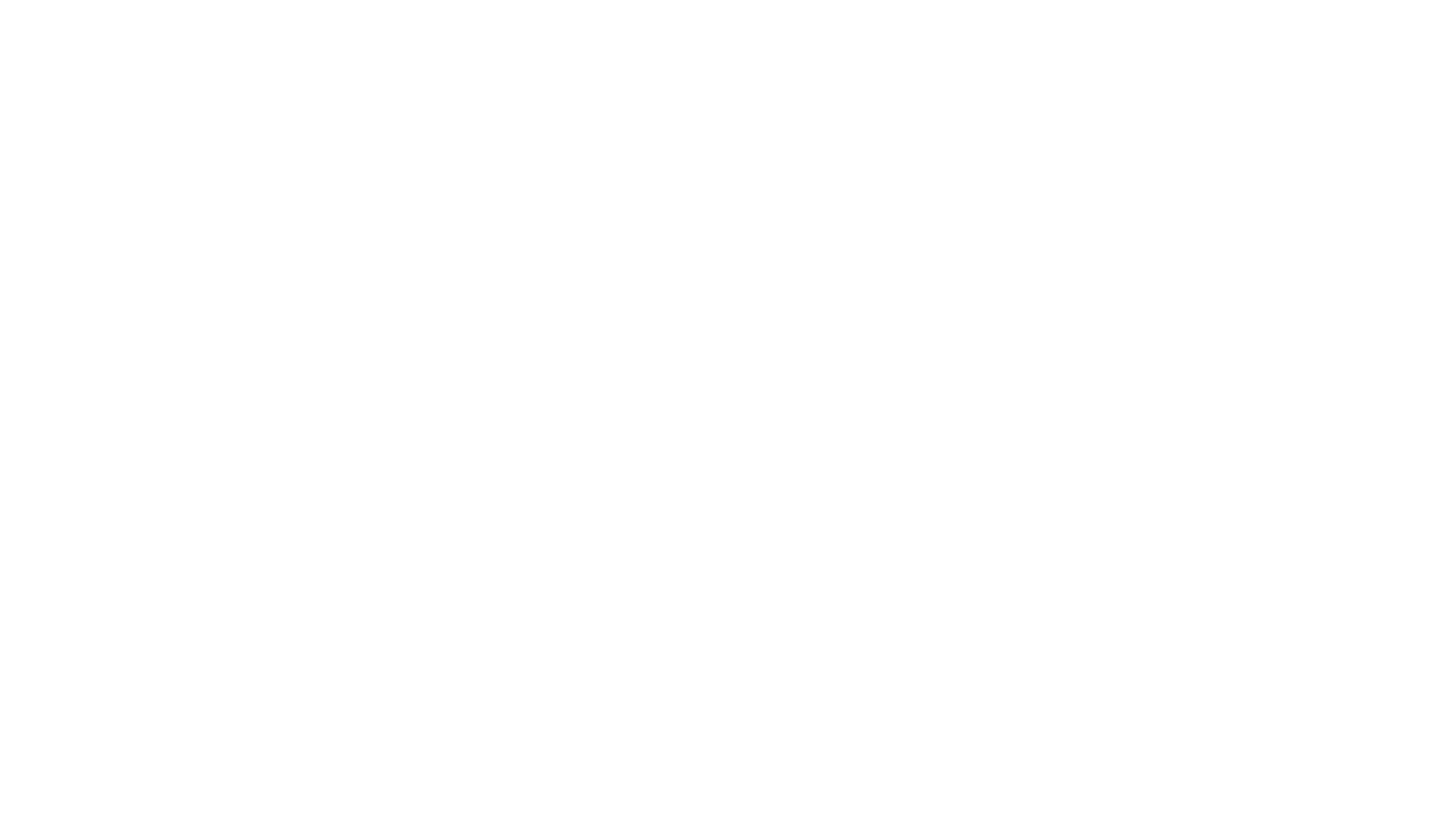